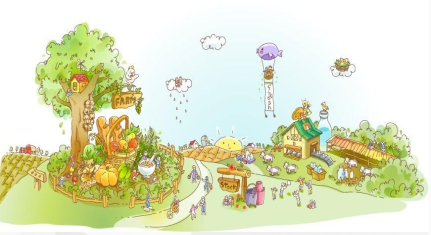 陕旅版
五年级下册
Unit4 He lives in a Village
第一课时
WWW.PPT818.COM
>>Warm-up
Sing a song
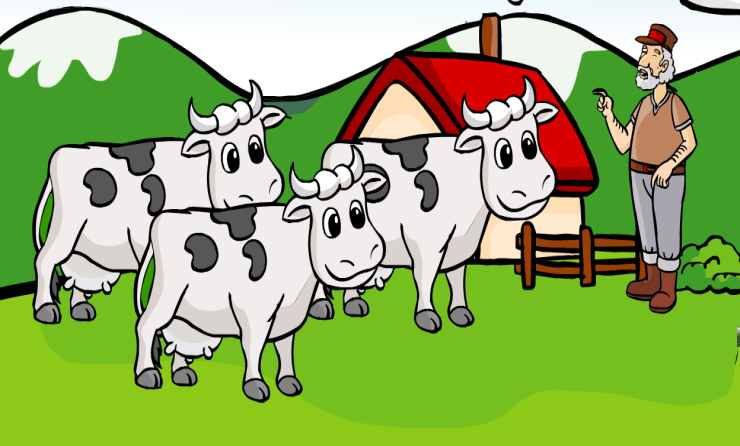 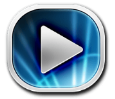 >>Lead-in
Look and tick
Where is your home?
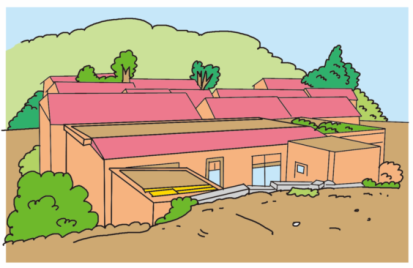 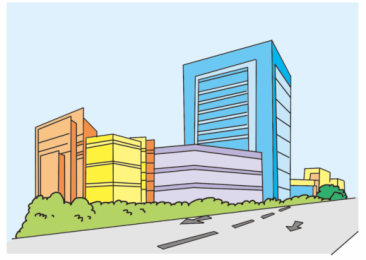 >>Lead-in
Look and say
These are my grandma and grandma.
Where is their home? Can you guess?
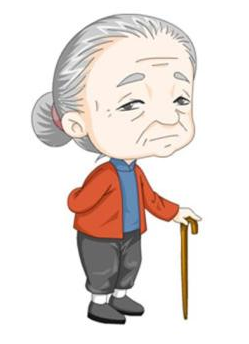 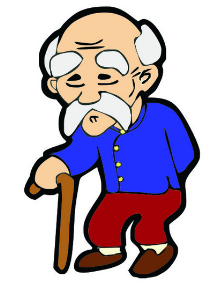 >>Presentation
Let’s learn
Look! My grandpa and grandma live in a village.
Look at the trees, the grass and the houses. 
This is a village.
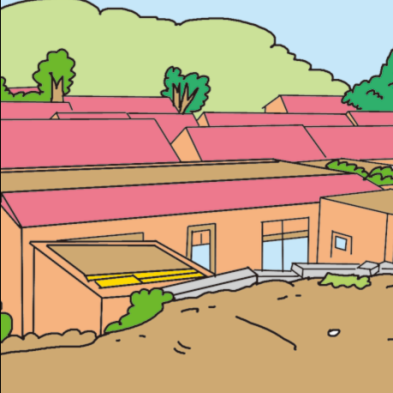 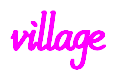 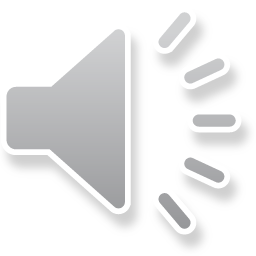 >>Presentation
Let’s learn
In the village, there is a tree.
Can you guess what is in the tree?
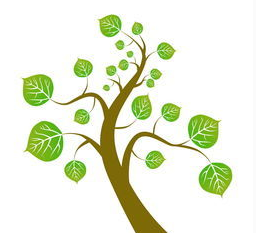 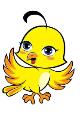 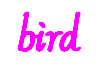 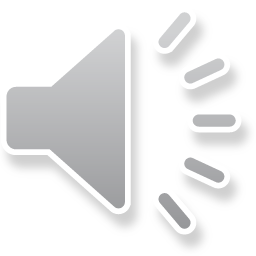 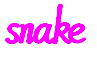 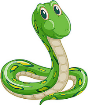 Can you guess what is under the tree?
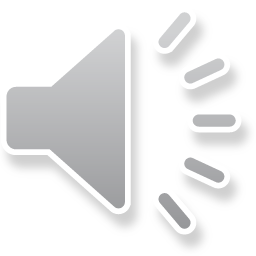 >>I can say
The bird is in the tree.
The ____ is ____ the tree.
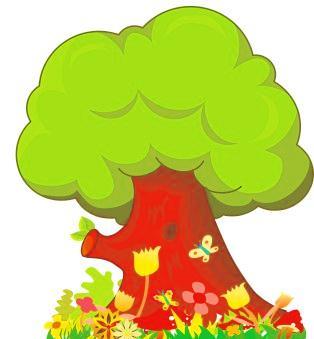 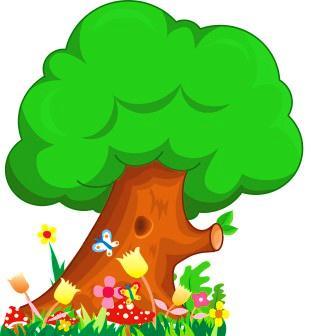 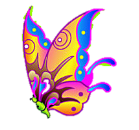 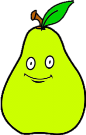 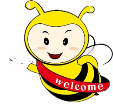 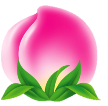 in
on
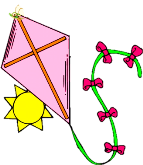 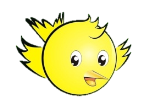 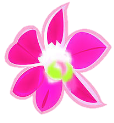 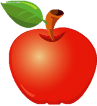 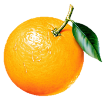 >>Presentation
Let’s learn
There is a farm in the village.
On the farm, there are many potatoes and tomatoes.
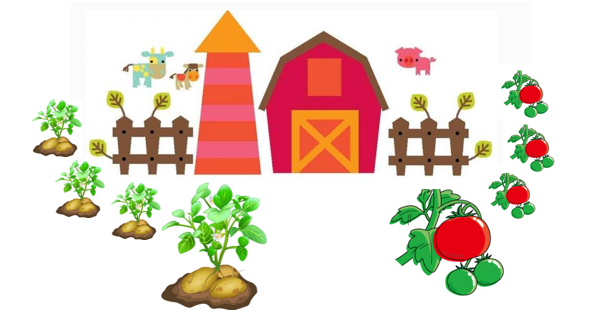 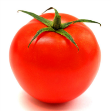 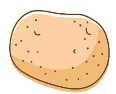 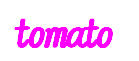 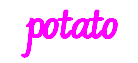 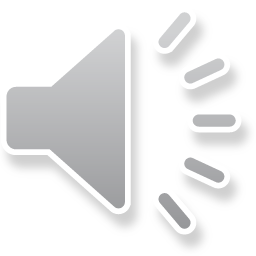 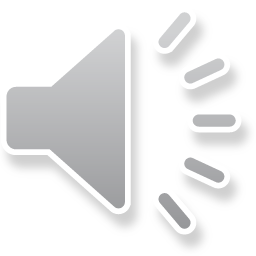 potatoes
tomatoes
>>Presentation
Let’s learn
Near the village, there are two places.
There is a lot of water and many fishes in them.
Can you guess what they are?
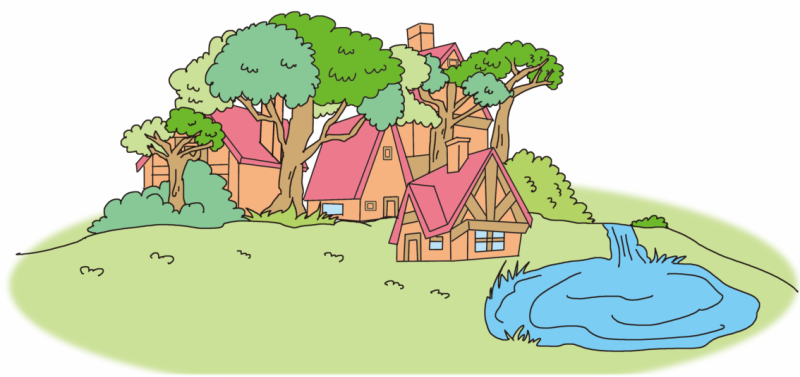 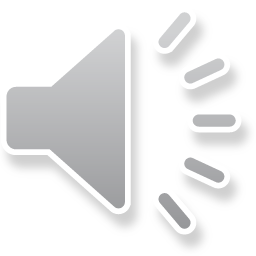 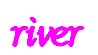 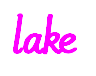 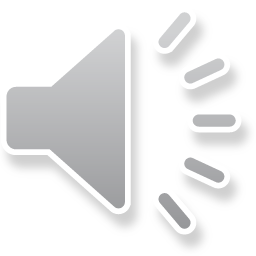 >>Practice
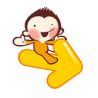 Magic fingers
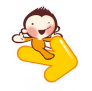 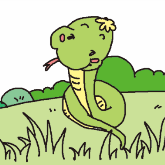 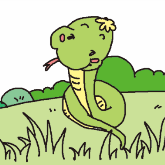 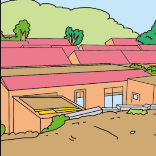 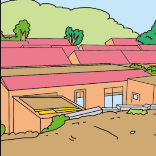 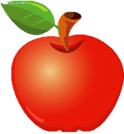 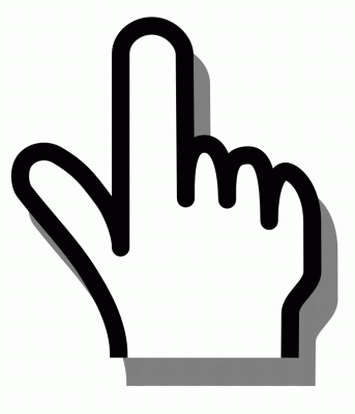 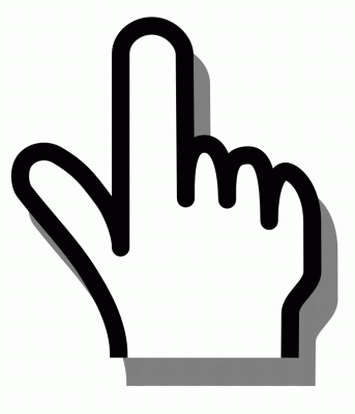 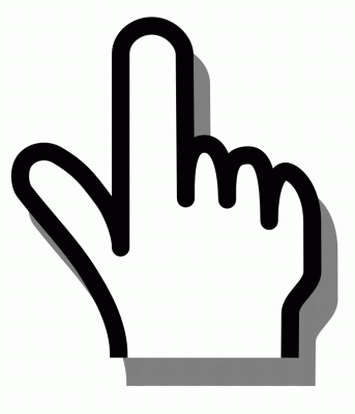 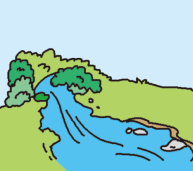 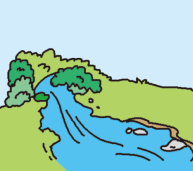 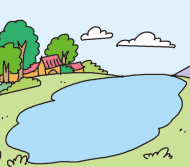 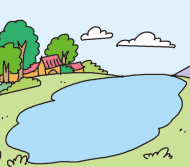 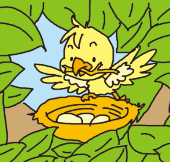 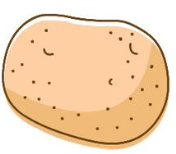 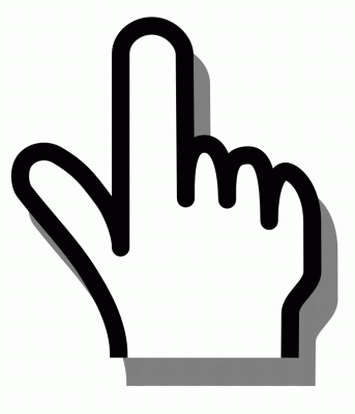 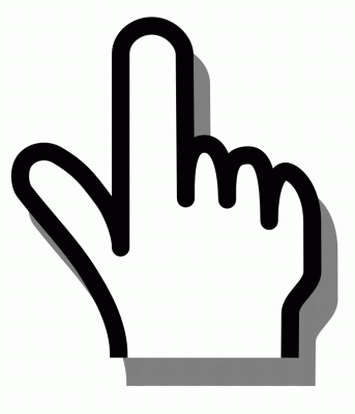 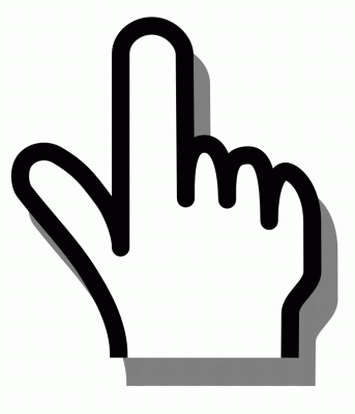 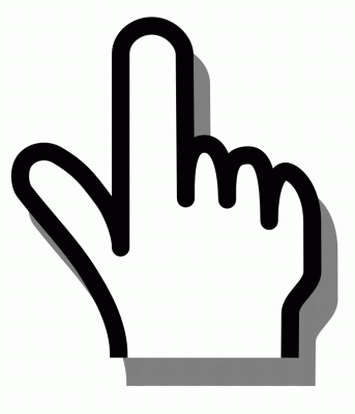 >>Practice
Play a game
bird
snake
potato
tomato
What’s missing?
village
lake
river
>>Practice
Listen and circle
1
2
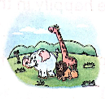 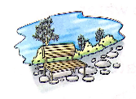 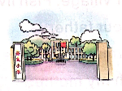 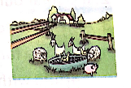 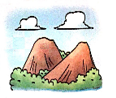 3
4
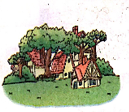 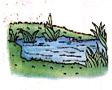 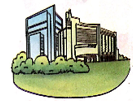 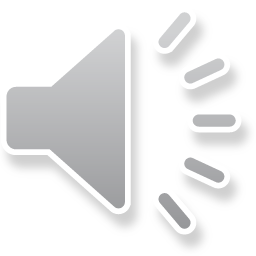 >>Summary
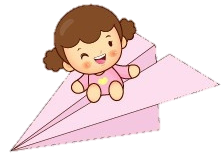 本课所学的重点单词：
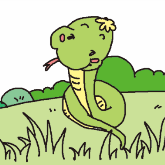 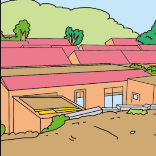 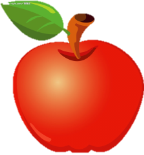 tomato
village
snake
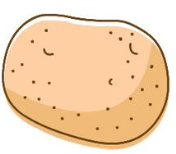 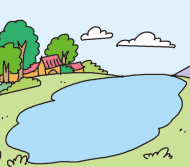 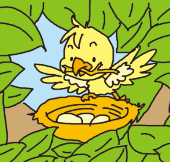 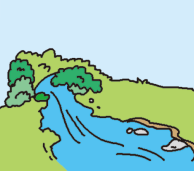 potato
bird
river
lake
>>Homework
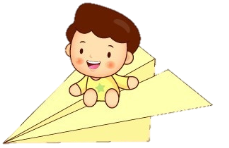 1.听课文录音并跟读，按照正确的语音、语调朗读并表演课文对话。2.同伴之间互相提问本节课所学的新单词，并默写一遍。
3. 预习 Unit4 A Let’s talk。
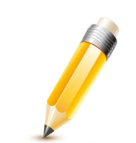 close